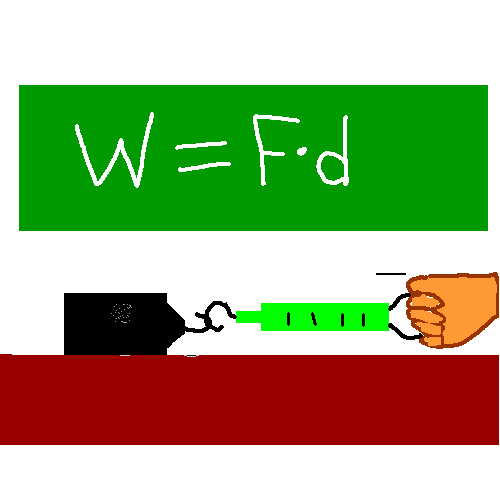 Caibidil 11
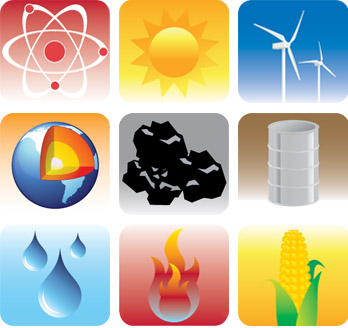 Obair, Fuinneamh, Cumhacht
Obair
Déantar obair nuair a bhogann fórsa F corp trí díláithriú i dtreo an fhórsa. Is ionann an obair atá déanta agus toradh Fórsa faoi díláithriú.
 
Obair = W = Fórsa x Díláithriú
 
Siombail: W. Aonad: Giúil (J) . Scálach
An Giúil/aonaid
Is éard is 1 giúil ná an obair a dhéantar nuair a bhíonn fórsa de 1N i bhfeidhm ar corp trí fad 1m i dtreo an fhorsa
W = Fs 
F = ma
=> W = mas

Aonad J = Kg ms-2 m = Kgm2s-2
Fuinneamh
Fuinneamh
Cumas obair a dhéanamh
 
Siombail: E.  Aonad: Giúil (J). Scálach
Cineálacha Fuinnimh
Fuinneamh Stóráilte
Poitéinseal	Seo an fuinneamh atá i gcorp dá bharr suíomh i   réimse fhorsa
Ceimiceach
Fuinneamh i bataire/bia/breosla m.s. gual
Núicléach
Fuinneamh inmheánach (Teas)			
Fuinneamh Gníomach
Cinéiteach Fuinneamh atá i gcorp atá ag gluaiseacht. 
Fuaim
Leictreach
Leictreamaighnéadach (m.s.Solas)
Prionsabal Imchoimead an Fhuinnimh (Principle of Conservation of Energy)
Ní féidir fuinneamh a scriosadh ná a chruthú. Is feidir é a thiontú ó fhoirm amháin go foirm eile.
= Chéad dlí teirmeadinimiciúil
Ciallaíonn sé sin go bhfuil méid áirithe fuinnimh sa chruinne agus ní féidir an mhéid sin a athrú. Ach nuair a thiontaítear fuinneamh ó fhoirm amháin go foirm eile i gcónaí athraítear cuid den fhuinnimh go teas nach féidir linn a úsáid arís.(Dara Dlí)
Sámplaí de Tiontuithe Fuinnimh
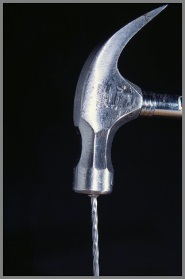 5.Airmhéan le cumhacht na gréine 
    
   Solas  Leictreachas  Solas
 
6.Gineadóir Gaoithe

  Cinéiteach  Leictreachas
 
 
7. Bolgán ceangailte le bataire

Ceimiceach  Leictreachas  Solas
1.   Tairne a bhuaileadh le casúr
	Cinéiteach  Fuaim
 
2     Ag cuimilt do lámha	
  	Cinéiteach  Teas 
  
3.   Callaire (Loudspeaker) ceangailte le bataire	

Ceimiceach Leictreach  Fuaim  

4.	Tine gás
	Ceimiceach  Teas
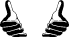 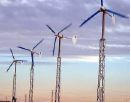 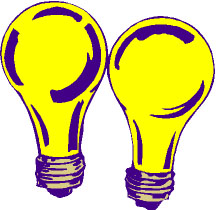 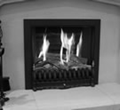 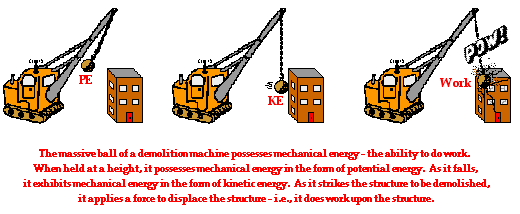 Ó The Physics Classroom.com
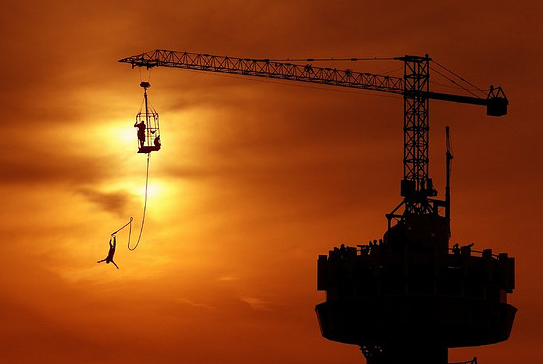 Fuinneamh Cinéiteach
Fuinneamh atá i gcorp dá bharr gluaiseachta
 
Foirmle:	Ek = ½ mv2
 
M: Mais an choirp atá ag gluaiseacht.
v: Treoluas an choirp.
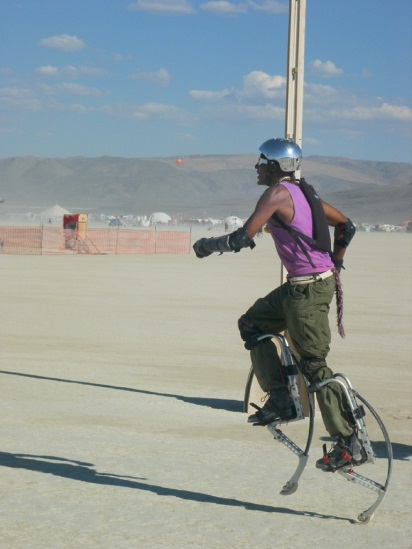 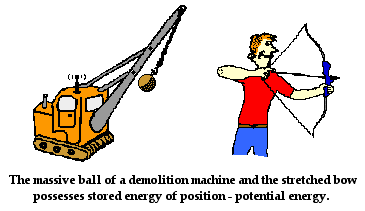 Poitéinseal
Fuinneamh atá i gcorp dá bharr a suíomh i réimse fhórsa (force field)
Réimse fhórsa: (Force Fields)
Imtharraingt
Leictreach
Réad bheith faoi strus (in a state of strain) m.s. lingeán.
Fuinneamh Phoitéinseal dá bharr imtharraingte
Ep = mgh
Poitéinseal agus cinéiteach- aistriú fhuinnimh ag déanamh obair
http://multimedia.mcb.harvard.edu/anim_rhino.html
http://www.sciencejoywagon.com/physicszone/05work-energy/consofenergy.php
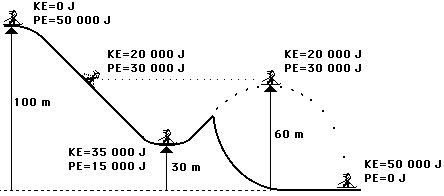 Imbhualaidh (Collisions) agus Cailleadh Fuinnimh Chinéitigh
Nuair a imbhuaileann dhá chorp:
Imchoimeadtar móiminteam de réir prionsabal imchoimead an mhóiminteam.
Ní imchoimeadtar fuinneamh cinéiteach. 
Bíonn cuid de athraithe go fuaim nó go teas.
http://www.bbc.co.uk/learningzone/clips/potential-and-kinetic-energy/268.html
Breoslaí Iontaiseacha
Ola, gual gás agus móin
Déanta as iarsmaí de nithe beo – plandaí agus ainmhithe – a fuar bás na milliún de bliainta ó shin agus a bhí brúite le chéile faoi talamh.
Níl ach méid áirithe dóibh agus nuair a ritheann siad amach ní bheidh níos mó dóibh le fáil.
Foinsí Fuinnimh
Is féidir iad a athúsáid. Ní ídítear iad

Solas na gréine
Tonnta	
Gaoth			
Taoidí
Hiodreleictreach
Geoitheirmeach
Bithmhais
Núicléach
Ni féidir iad a athúsáid. Ritheann siad amach sa deireadh. Ídítear iad.

Gual				
Ola	
Móin
Gás
Inathnuaite (Renewable)
Neamh-inathnuaite (Non renewable)
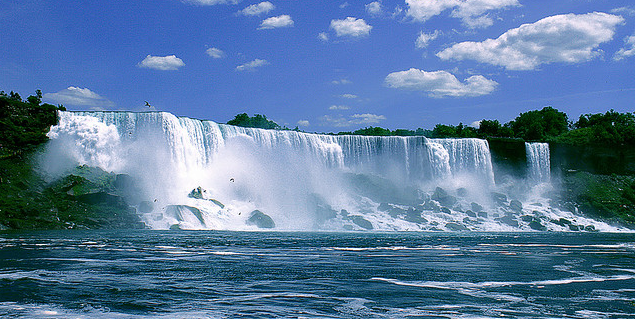 Cumhacht
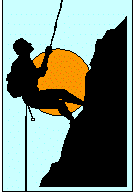 Cumhacht (Power)
Ráta ag a ndéantar obair nó
Ráta ag a n-athraítear fuinneamh ó fhoirm amháin go foirm eile.

Siombail: P. Aonaid: Vata (W)  Scálach
Vata (watt)
An chumacht atá ann nuair a dhéantar 1J d’obair in 1 soicind.
http://www.energysavers.gov/your_home/electricity/index.cfm/mytopic=10501
Éifeachtacht (Efficiency)
Coímheas Eifeachtachta 	= 	
   Cumhacht Ascurtha(Output energy)
   Cumhacht ioncurtha(Input Energy)
 
% Éifeachta= 	Cumhacht Ascurtha	x 100
			Cumhacht ioncurtha